Evaluation of Phoma sp. Bioherbicide against Parthenium hysterophorus and Triticum aestivum
Dr. Swati Chitranshi
MVN University, India
Introduction
Bioherbicides
Bioherbicides are weed control products that are derived from living organisms, including any natural products they produce during their growth, that suppress weed populations (1, 2, 3). 
The biological origins of most bioherbicides are microbial (bacteria, fungi, virus, nematodes). 
They are applied as granules or sprays using traditional pest control application technology. Hence, they are herbicides with biological origins. 
Fungal strains like Phoma Phoma, Sclerotinia, Trichoderma, and Fusarium oxysporum are in application as bioherbicides.
Application of living microbial cell have certain limitations like deleterious impact on crop plants and may infect humans as well.
Introduction
Plants studied
Parthenium hysterophorus is an invasive plant, which was originated in Americas and currently invades croplands and noncropped areas with different climatic, edaphic, and geographic conditions (4, 5). 

This weed is known to cause many health hazards. Agriculturists are concerned about P. hysterophorus affecting food and fodder crops.

Triticum aestivum (Wheat) is a green plant found in India, commonly used in cooking and baking. The major crop plant to India. It is an excellent source of energy energy [6]. 

Different parts of the wheat plant have medicinal uses [7].
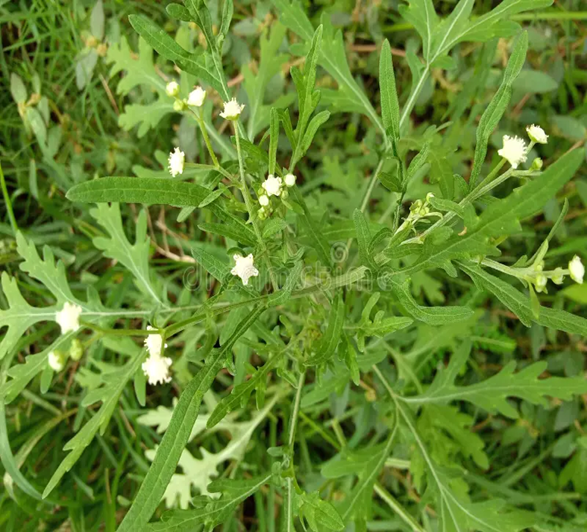 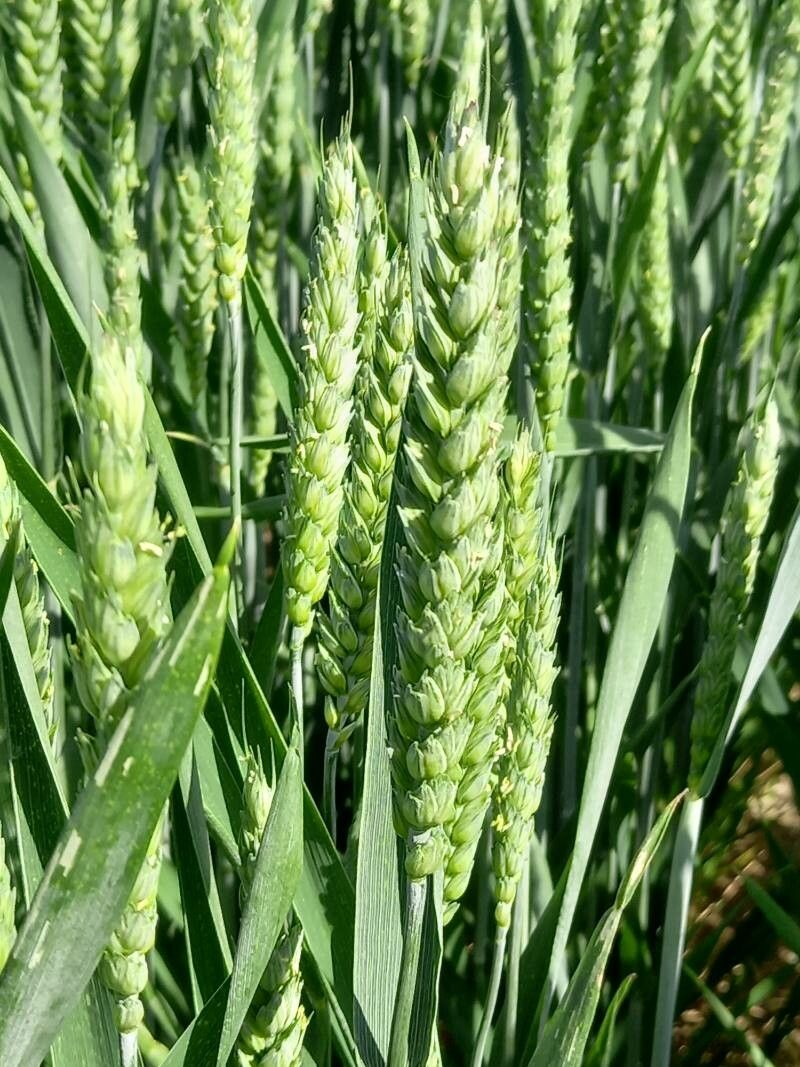 Research Question
Hypothesis
Research Question
To identify do Fungal metabolites exert Bioherbicide effect on weed growth without affecting crop plant?

Hypothesis
Fungal Metabolites exert herbicidal activity against weed plant, we hypothesized to identify the treatment concentration at which the bioherbicide inhibits the growth of weed plant without harming crop plant.
Methodology
Sample Collection Site
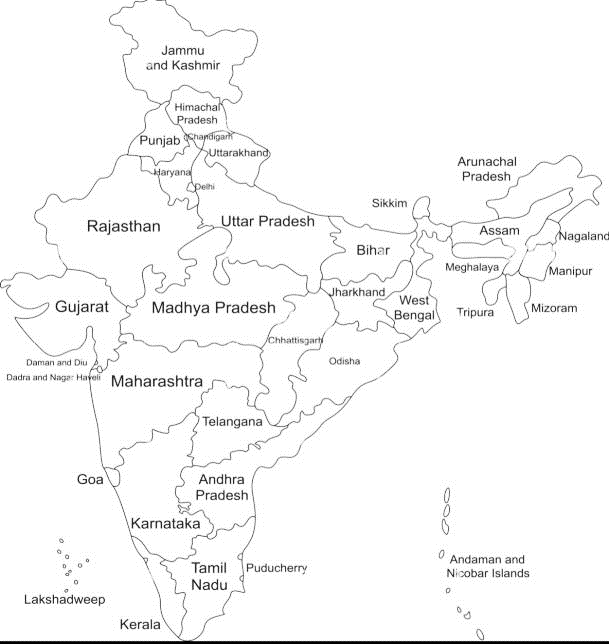 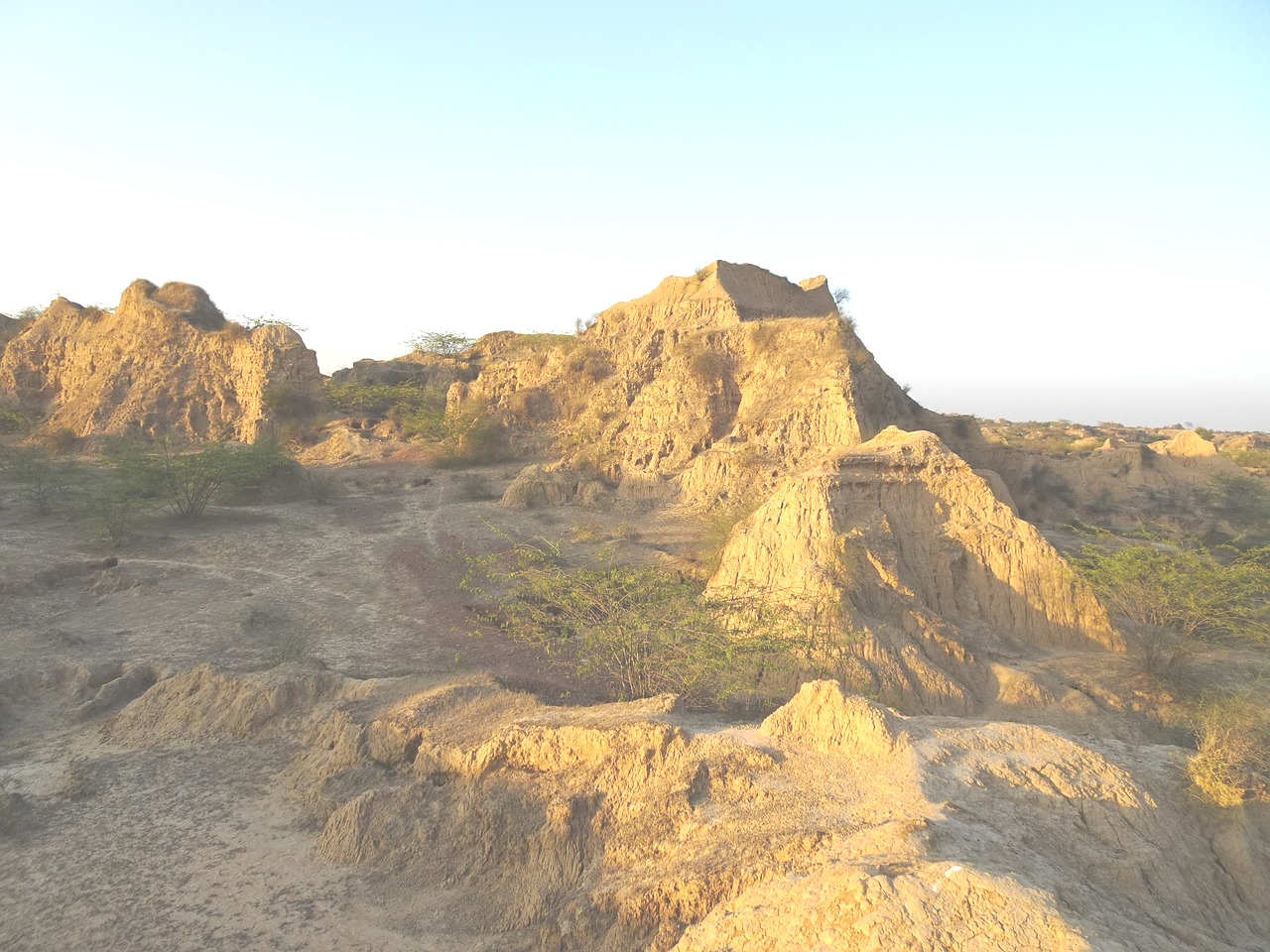 Figure 1: Sampling Sites, Chambal Ravines, India.
Methodology
Result
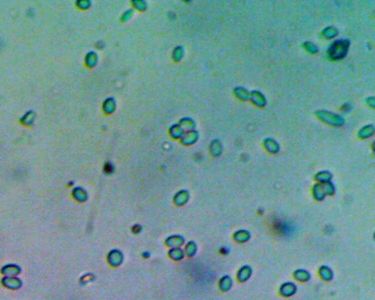 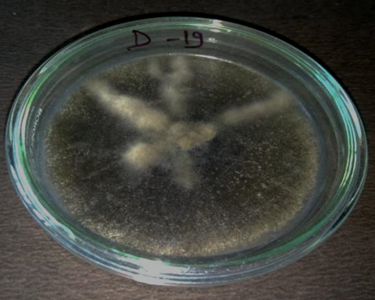 Figure 2: Phoma sp. (a) Colony on PDA Agar plate and (b) Conidia (under 40X).
Result
>D19 Phoma sp. MH595428
GGCTTTGCCTGCTATCTCTTACCCATGTCTTTTGAGTACCTTACGTTTCCTCGGCGGGTCCGCCCGCCGATTGGACACTTTAAACCATTTGCAGTTGCAATCAGCGTCTGAAAAAACTTAATAGTTACAACTTTCAACAACGGATCTCTTGGTTCTGGCATCGATGAAGAACGCAGCGAAATGCGATAAGTAGTGTGAATTGCAGAATTCAGTGAATCATCGAATCTTTGAACGCACATTGCGCCCCTTGGTATTCCATGGGGCATGCCTGTTCGAGCGTCATTTGTACCTTCAAGCTTTGCTTGGTGTTGGGTGTTTGTCTCGCCTCTGCGTGTAGACTCGCCTCAAAACAATTGGCAGCCGGCGTATTGATTTCGGAGCGCAGTACATCTCGCGCTTTGCACTCATAACGACGACGTCCAAAAGTACATTTTTACACTCTTGACCTCGGATCAGGTAGGGATACCCGCTGAACTTAAGCATATCAATAAGCGGAGGAA
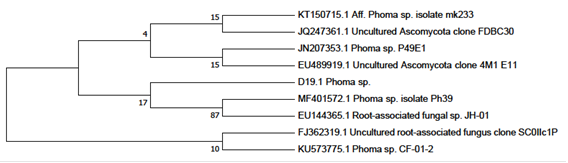 Figure 4: Molecular characterization of Phoma sp. (a) 18S RNA sequence and (b) Phylogenetic tree.
Result
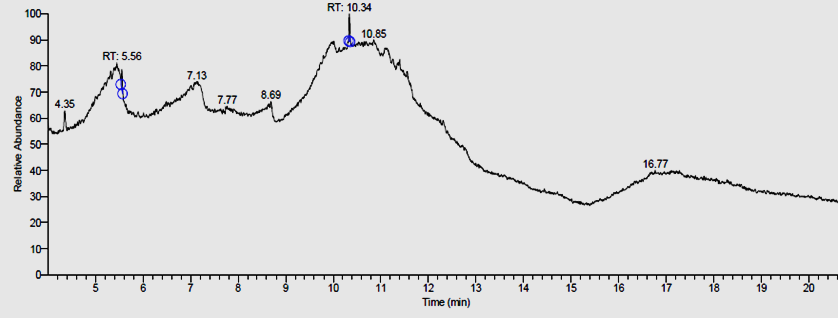 Figure 3: GCMS chromatogram of secondary metabolites produced by Phoma sp. MH595428
Result
Figure 3: Effect of obtained bioherbicide on seed germination.
*C1 =  Crude Bioherbicide; C2 = Distilled Water (Positive Control), T1 – T10  = Treatment (Bioherbicide Concentration).
Result
Figure 5: Effect of obtained bioherbicide on seed germination.
*C1 =  Crude Bioherbicide; C2 = Distilled Water (Positive Control), T1 – T10  = Treatment (Bioherbicide Concentration).
Result
Figure 6: Effect of obtained bioherbicide on seed germination.
*C1 =  Crude Bioherbicide; C2 = Distilled Water (Positive Control), T1 – T10  = Treatment (Bioherbicide Concentration).
Conclusion
Crude bioherbicide of Phoma species completely inhibited germination in Parthenium hysterophorus, while treatments from T1 to T10 showed variation in percent germination.
Root - shoot length and fresh weight was decreased with treatment of crude bioherbicide. There was no effect of bio-herbicide on germination of seeds of Triticum aestivum. Seed germination was 100% in all treatments C1, C2 and T1- T10 treatments. 
The root - shoot length and fresh weight decreased in pure crude and the effect of bioherbicide reduced with dilution of crude from T1 to T10 treatments. 
GC-MS studies of Phoma sp. depicted that it produced two metabolites tropone (45.92%) and octasiloxane (54.0%). 
Phoma species showed good herbicidal activity. Herbicidal activity was due to synthesis of 2,4,6, cycloheptatrien by Phoma species.
Take Home Message
Fungal Metabolites exert herbicidal activity against weed plant, we identified that the obtained herbicide 100% inhibited growth of P. hysterophorus, weed plant without affecting the germination of Treticum aestivum, crop plant. 

Future Prospects 
Further research are required to identify the gene for bioherbicidal metabolite production, large scale production studies and  particular bioherbicide concentration must  be identified for commercial production.
References
Bailey, Karen. (2014). The Bioherbicide Approach to Weed Control Using Plant Pathogens. 10.1016/B978-0-12-398529-3.00014-2 Glare, T., Caradus, J., Gelernter, W., Jackson, T., Keyhani, N., Köhl, J., Marrone, P., Morin, L., & Stewart, A. (2012). Have biopesticides come of age? Trends in Biotechnology, 30(5), 250-258. https://doi.org/10.1016/j.tibtech.2012.01.003 
Kiewnick, Sebastian. (2007). Practicalities of developing and registering microbial biologicalcontrol agents. Cab Reviews: Perspectives in Agriculture, Veterinary Science, Nutrition and Natural Resources. 2. 10.1079/PAVSNNR20072013.
Kremer, R.J. Bioherbicide development and commercialization: challenges and benefits, Editor(s): Opender Koul, Development and Commercialization of Biopesticides, Academic Press, 2023, 119-148, https://doi.org/10.1016/B978-0-323-95290-3.00016-9.
Adkins, S., & Shabbir, A. (2014). Biology, ecology and management of the invasive parthenium weed (Parthenium hysterophorus L.). Pest management science, 70(7), 1023–1029. https://doi.org/10.1002/ps.3708
Patel S. (2011). Harmful and beneficial aspects of Parthenium hysterophorus: an update. 3 Biotech, 1(1), 1–9. https://doi.org/10.1007/s13205-011-0007-7
Moshawih, S., Abdullah Juperi, R. N. A., Paneerselvam, G. S., Ming, L. C., Liew, K. B., Goh, B. H., Al-Worafi, Y. M., Choo, C. Y., Thuraisingam, S., Goh, H. P., & Kifli, N. (2022). General Health Benefits and Pharmacological Activities of Triticum aestivum L. Molecules (Basel, Switzerland), 27(6), 1948. 
Zhao Y., Shi L., Hu C., Sang S. Wheat bran for colon cancer prevention: The synergy between phytochemical alkylresorcinol C21 and intestinal microbial metabolite butyrate. J. Agric. Food Chem. 2019;67:12761–12769. doi:10.1021/acs.jafc.9b05666.https://
Adom K.K., Sorrells M.E., Liu R.H. Phytochemical profiles and antioxidant activity of wheat varieties. J. Agric. Food Chem. 2003;51:7825–7834. doi: 10.1021/jf030404l.
Thanks for your Attention…